КУРСКАЯ БИТВА
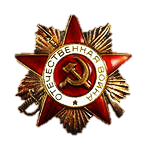 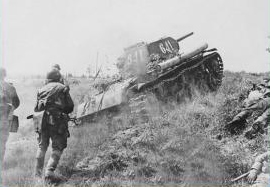 5 июля1943 года
23  августа1943 года
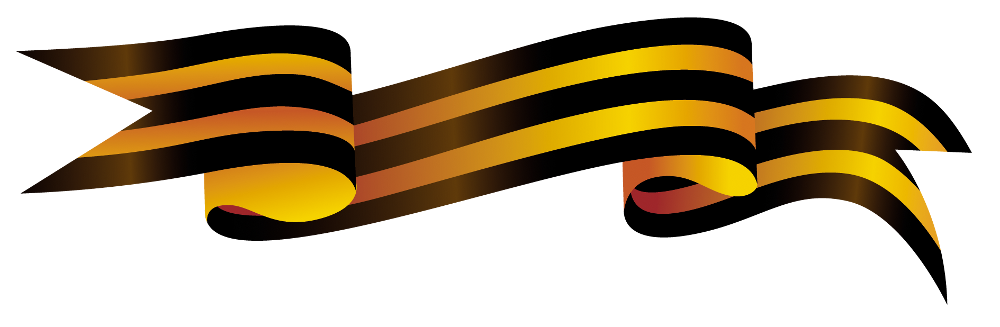 Операция «ЦИТАДЕЛЬ»
К лету 1943 года за плечами советских войск две крупные битвы – за Москву и Сталинградская.
К концу марта 1943 года в результате наступления советской армии на Курском направлении образовался очень большой выступ (между Орлом и Харьковом) - дуга, протяженностью 550 км., и если в него ударить, то позже с легкостью можно было окружить и разгромить советские войска. 
Гитлеровцы решают летом 1943 года нанести удар в районе Курской дуги, и разработали план наступательной операции под кодовым названием «ЦИТАДЕЛЬ».
Операция «Цитадель»
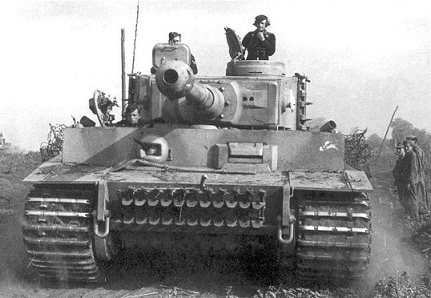 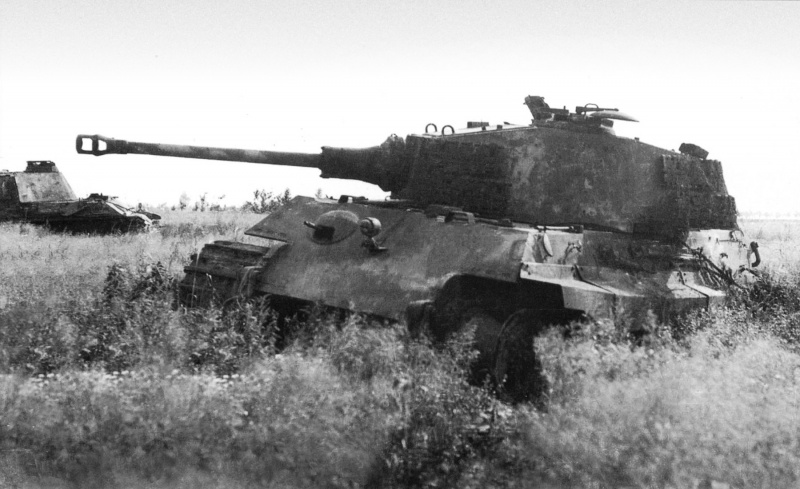 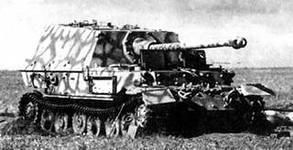 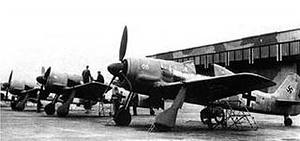 Немецкое вооружение накануне битвы
Операция «Цитадель»
Замыслы врага были разгаданы советским командованием заблаговременно. 
Битву было решено начать не с наступления, а с хорошо организованной обороны. 
В районе Курского выступа была создана прочная оборона (до 250-300 км глубиной), способная выдержать любые удары врага и создать условия для контрнаступления. 
С особым вниманием укреплялись участки севернее и южнее Курска, где ожидались главные удары противника (так называемые Северный и Южный фас Курской дуги). 
За короткий срок было оборудовано 8 оборонительных рубежей. Центральный и Воронежский фронты имели по 3 фронтовых оборонительных рубежа. Такой прочной обороны наши войска еще никогда не имели с начала войны.
Операция «Цитадель»
К началу битвы советские войска явно превосходили силы противника
Войска Гитлера
Советские войска
около 900 тыс. солдат и офицеров, 
10 тыс. орудий и минометов, 
2700 танков,
больше 2000 самолетов
свыше 1,3 млн. солдат и офицеров, 
19,1 тыс. орудий и минометов, 
3444 танка и САУ, 
2172 самолета
Операция «Цитадель»
СОВЕТСКОЕ КОМАНДОВАНИЕ  КУРСКОЙ БИТВЫ
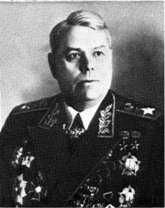 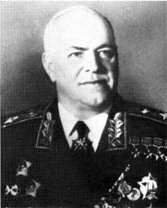 Маршал Советского Союза 
Г.К. ЖУКОВ
Маршал Советского Союза А.М. ВАСИЛЕВСКИЙ
Координировали действия фронтов
Операция «Цитадель»
КОМАНДУЮЩИЕ ФРОНТАМИ
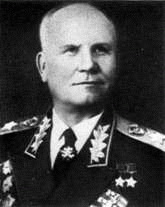 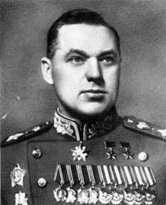 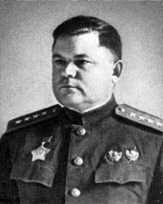 Командующий Степным фронтом Маршал Советского Союза И.С.КОНЕВ
Командующий Воронежским фронтом генерал Н.Ф.ВАТУТИН
Командующий Центральным фронтом Маршал Советского Союза 
К.К. РОКОССОВСКИЙ
Операция «Цитадель»
12 июля разгорелось беспримерное в истории войн танковое сражение под Прохоровкой. Сюда еще накануне были стянуты крупные силы танков противника (до 700 танков, в их числе много «тигров»). Во встречном танковом сражении участвовало с обеих сторон до 1200 танков и самоходных орудий. Враг проиграл это сражение.
Операция «Цитадель»
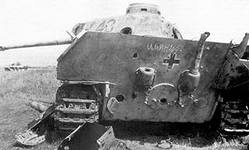 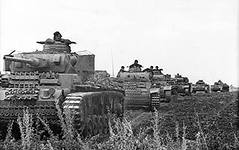 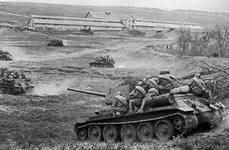 Операция «Цитадель»
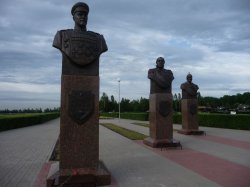 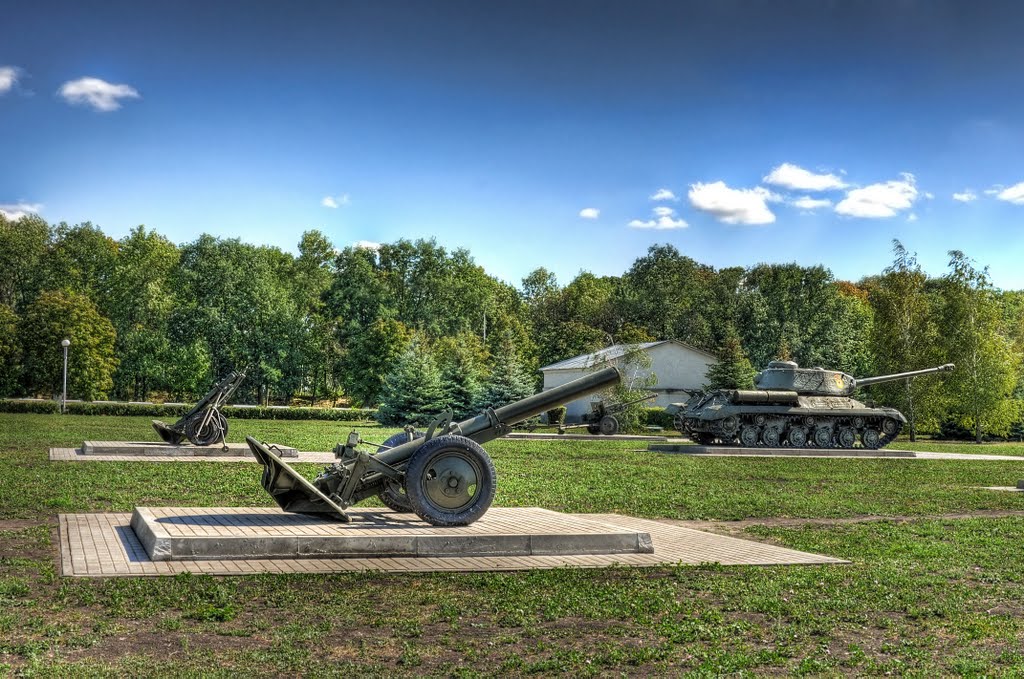 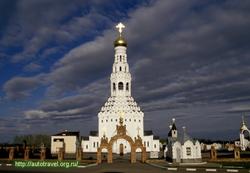 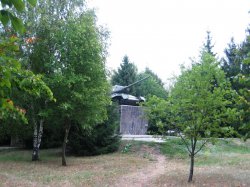 Операция «Цитадель». Итоги
Победа под Курском имела огромное значение для всего хода войны. Она положила конец последней попытке врага захватить стратегическую инициативу и прочно закрепила ее за Советскими Вооруженными Силами. 
Враг понес здесь тяжелые потери: до полумиллиона солдат и офицеров, 1,5 тыс. танков, свыше 3,7 тыс. самолетов, 3 тыс. орудий. Особенно тяжелый урон понесли бронетанковые войска, считавшиеся главной надеждой врага.
Твои ГЕРОИ, Курская Дуга
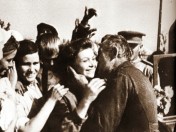 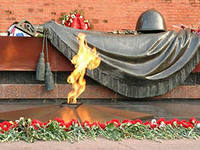 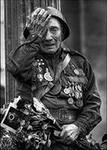 О Героях Советского Союза, удостоенных этого звания за подвиги, совершенные в период Курской битвы